Uitleg Jeugd- en GezinsHulp (JGH)
Carolien Bonthuis: CAT
Pamela Lenaerts: Plusteam
Evelien Kik: VVT
Toegang tot (jeugd)hulp
Verschil Toegangspartners
De afdeling
CAT - Bureaudienst
Bereikbaarheid
Telefoonnummer: 079-346 99 0008.30-12.30 uur
Mailadres: bureaudienst@zoetermeer.nl
CAT - Bureaudienst
Aanmeldingen
PGB
SMI
Zorgmeldingen
Jeugdwet aanvragen
Spoed/crisis
CAT/ plusteam/ POH/ SMW
Aansluiten IHI
Instemming ouders met gezag en/of jeugdige!
[Speaker Notes: Cat beoordeelt of een hulpvraag passend is SMW, POH, Cat of Plus]
CAT-Screeningen
SMI
PGB
ZIN zonder casusregie
Zorgmeldingen
Veiligheid!
[Speaker Notes: Beslisboom, wanneer regie vanuit plusteam uitleg]
Plusteam, wanneer casusregie
Plusteam- Casusregie
Screening
Vraagverhelderingsfase
In kaart brengen problematiek:
Middels de GIZ methodiek
Spreken met betrokkenen (professioneel, school en gezin/netwerk).
Verslagen eerdere/ huidige hulpverlening
Verslaglegging in Gezinsplan.
Risicotaxatie (ARIJ, Richtlijnen Jeugdhulp, Meldcode)
Plusteam- Casusregie
Regie voeren
Toeleiden naar zorg en ondersteuning
Overzicht houden
Evalueren en bijstellen
Grenzen stellen en ingrijpen
3-maandelijkse evaluaties

Samenwerken met scholen om te signaleren
Veilig Verder Team
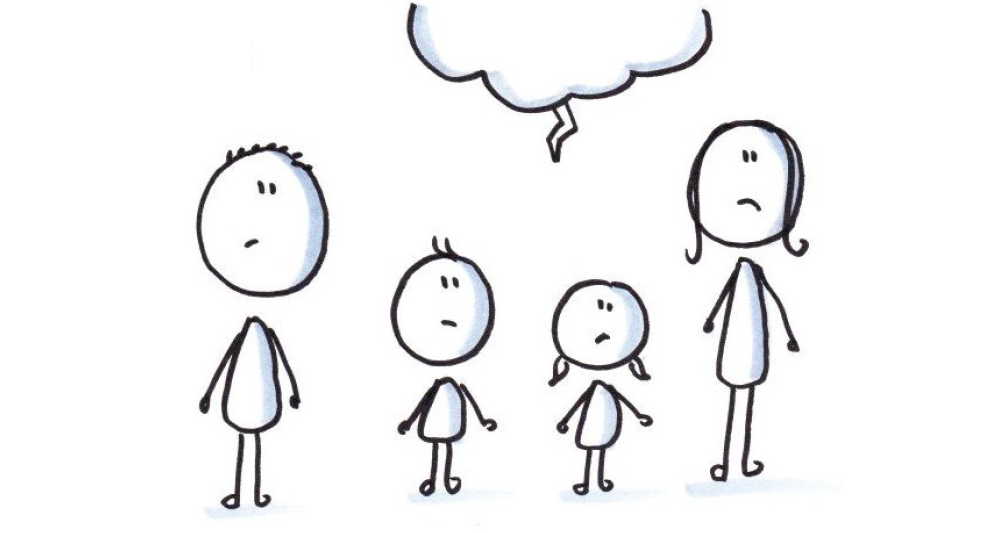 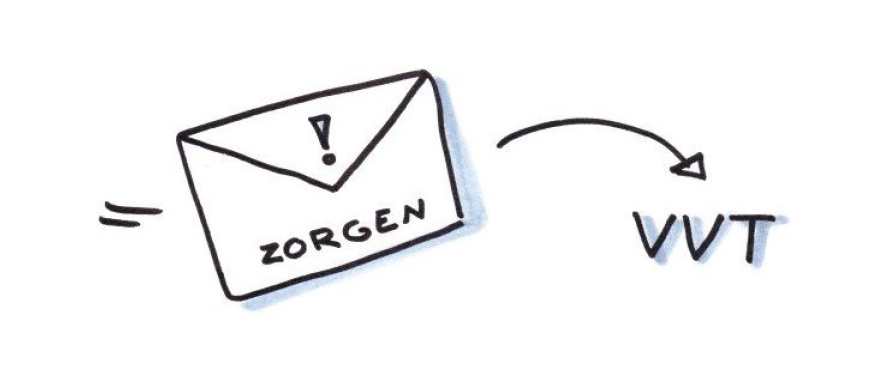 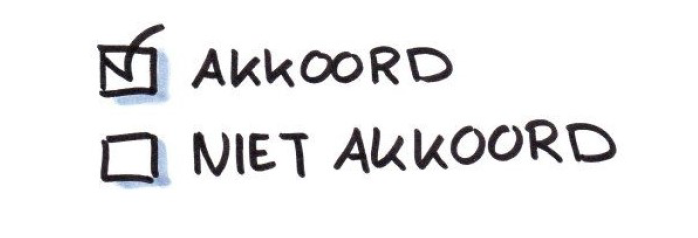 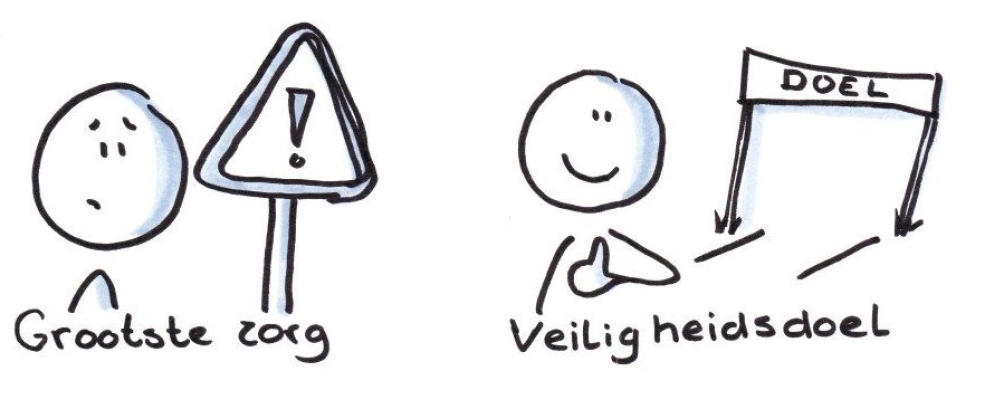 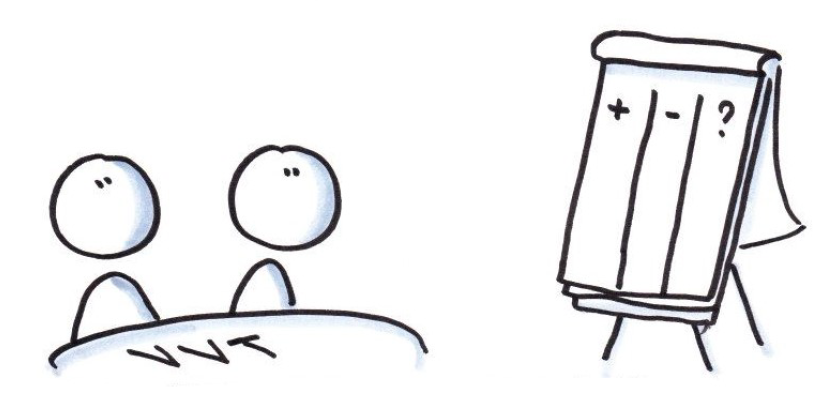 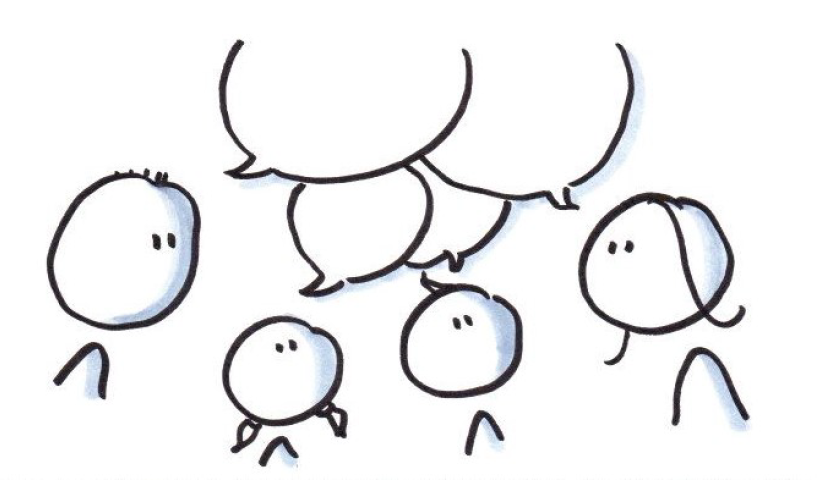 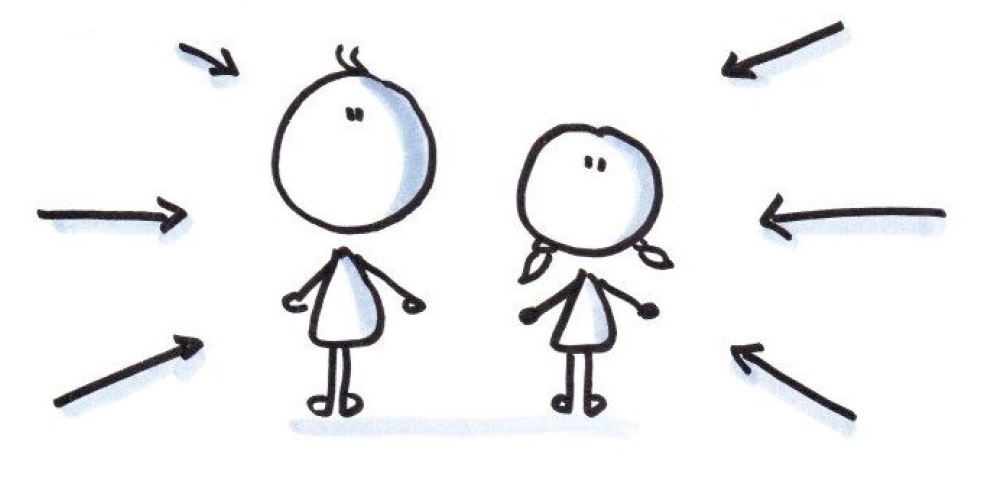 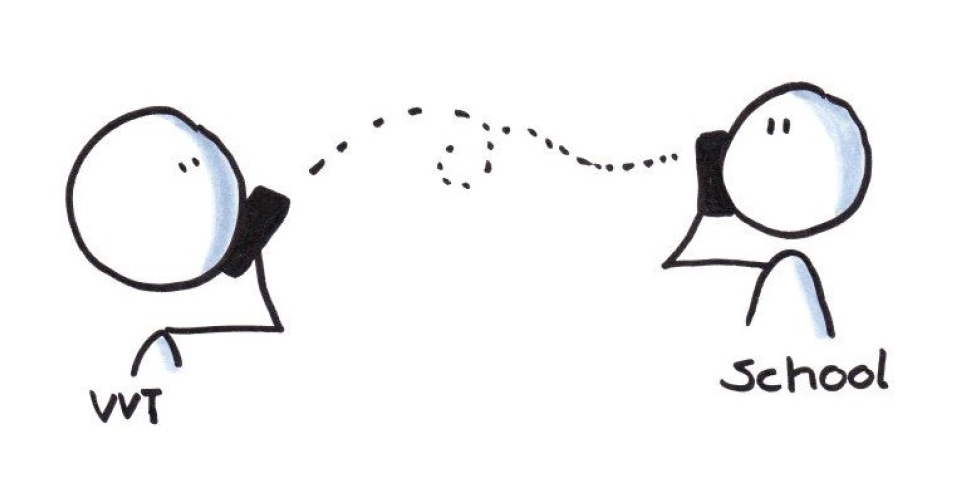 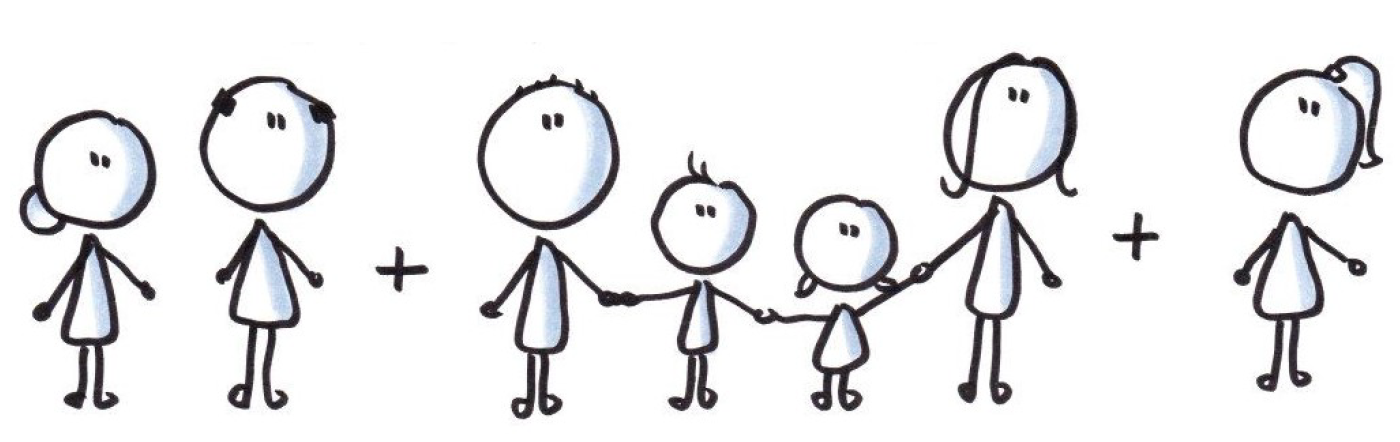 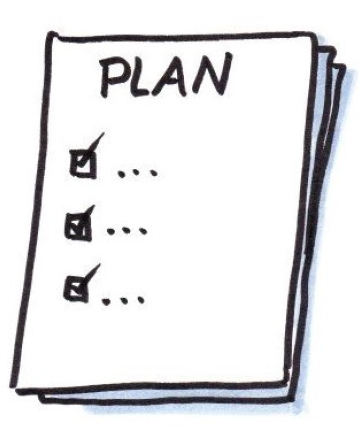 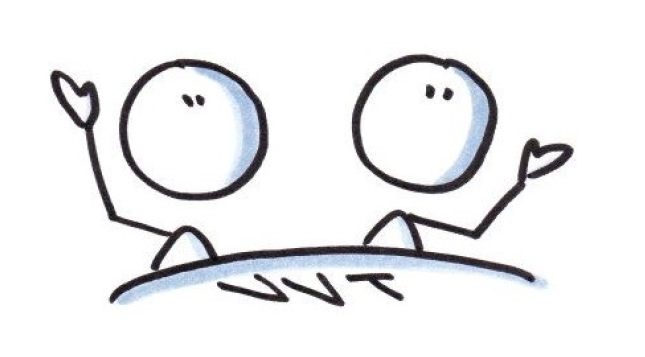 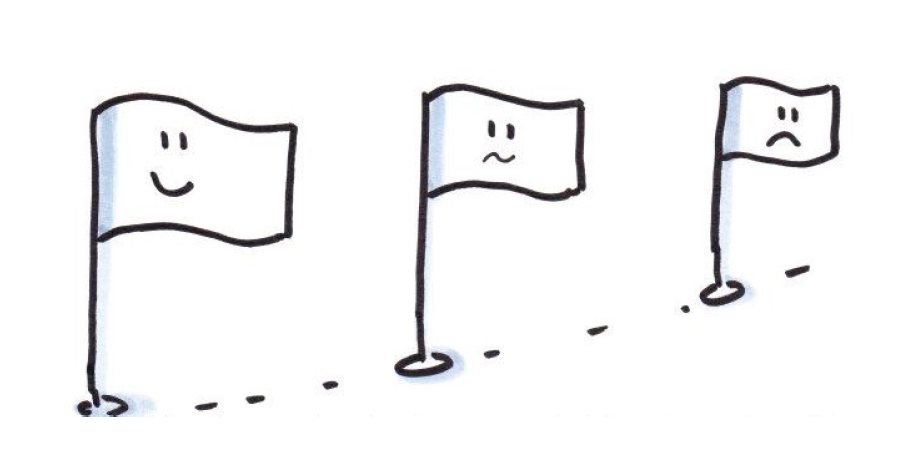 Samenwerking
Vroeg betrokken worden bij zorgen 
Signalen bespreken 
Meldcode toepassen
Situatie in kaart brengen
Zoek overleg met gemeente.